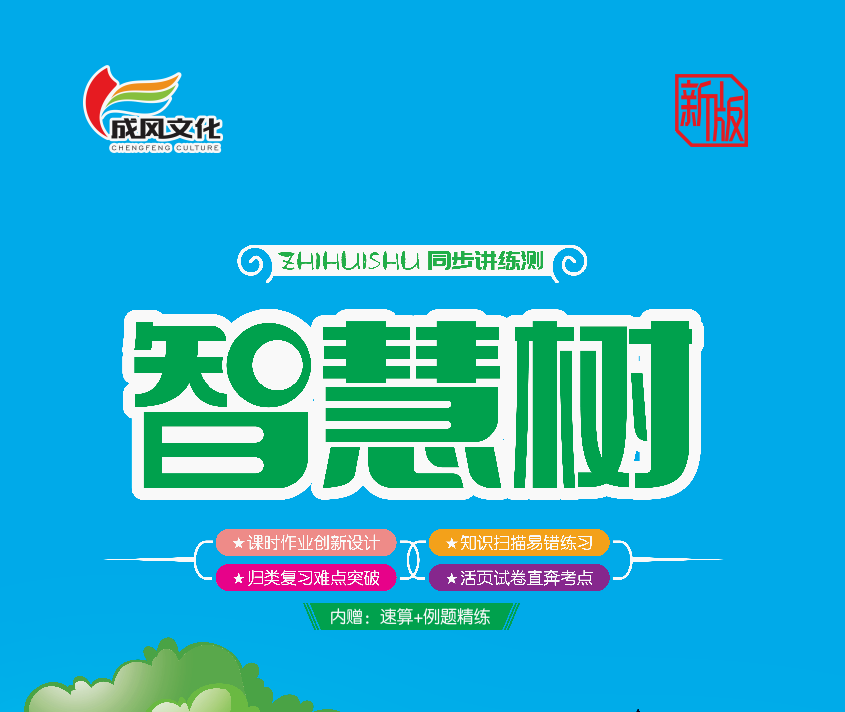 一 进位加法和退位减法
第一单元知识点扫描·易错练习
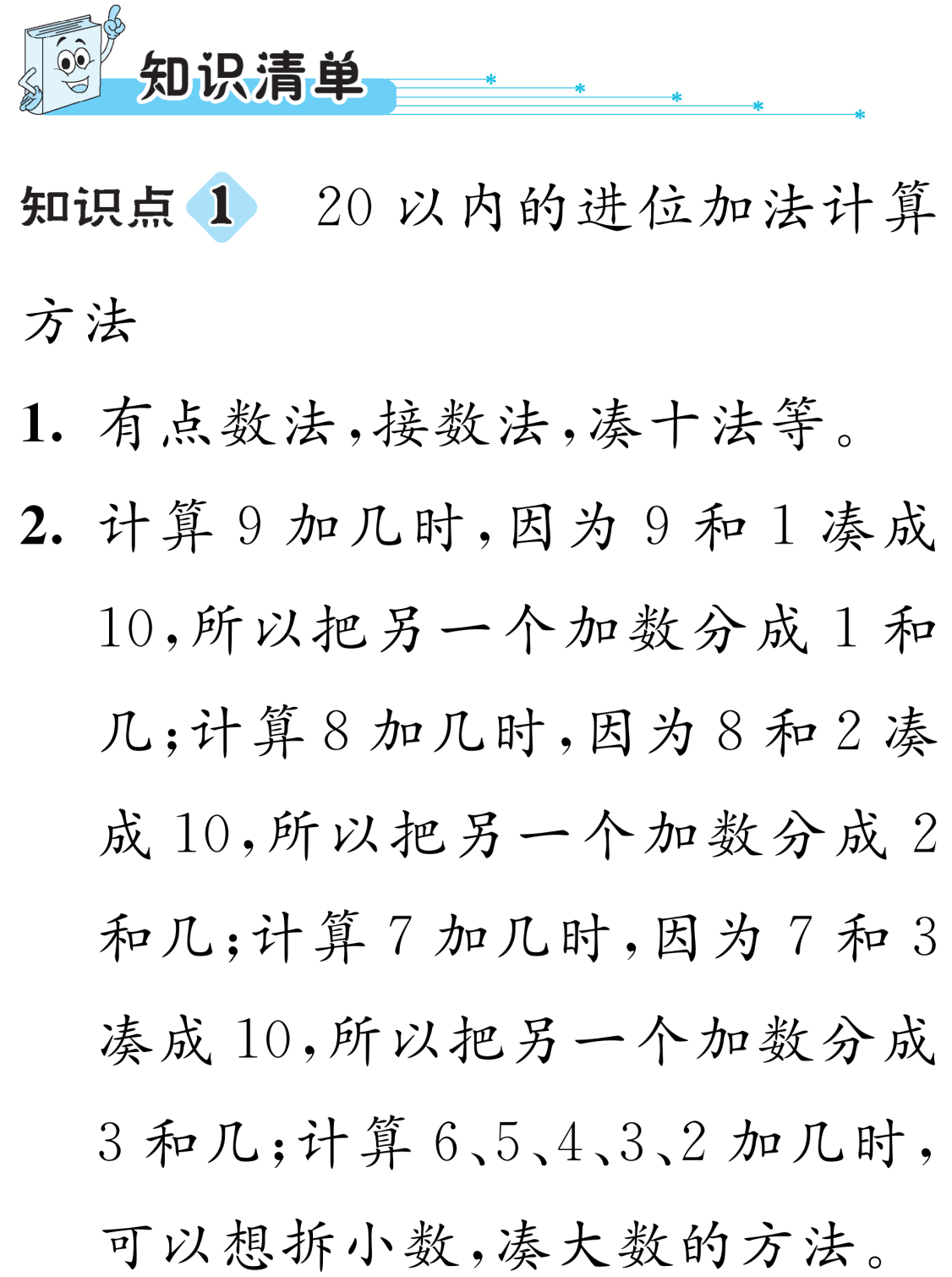 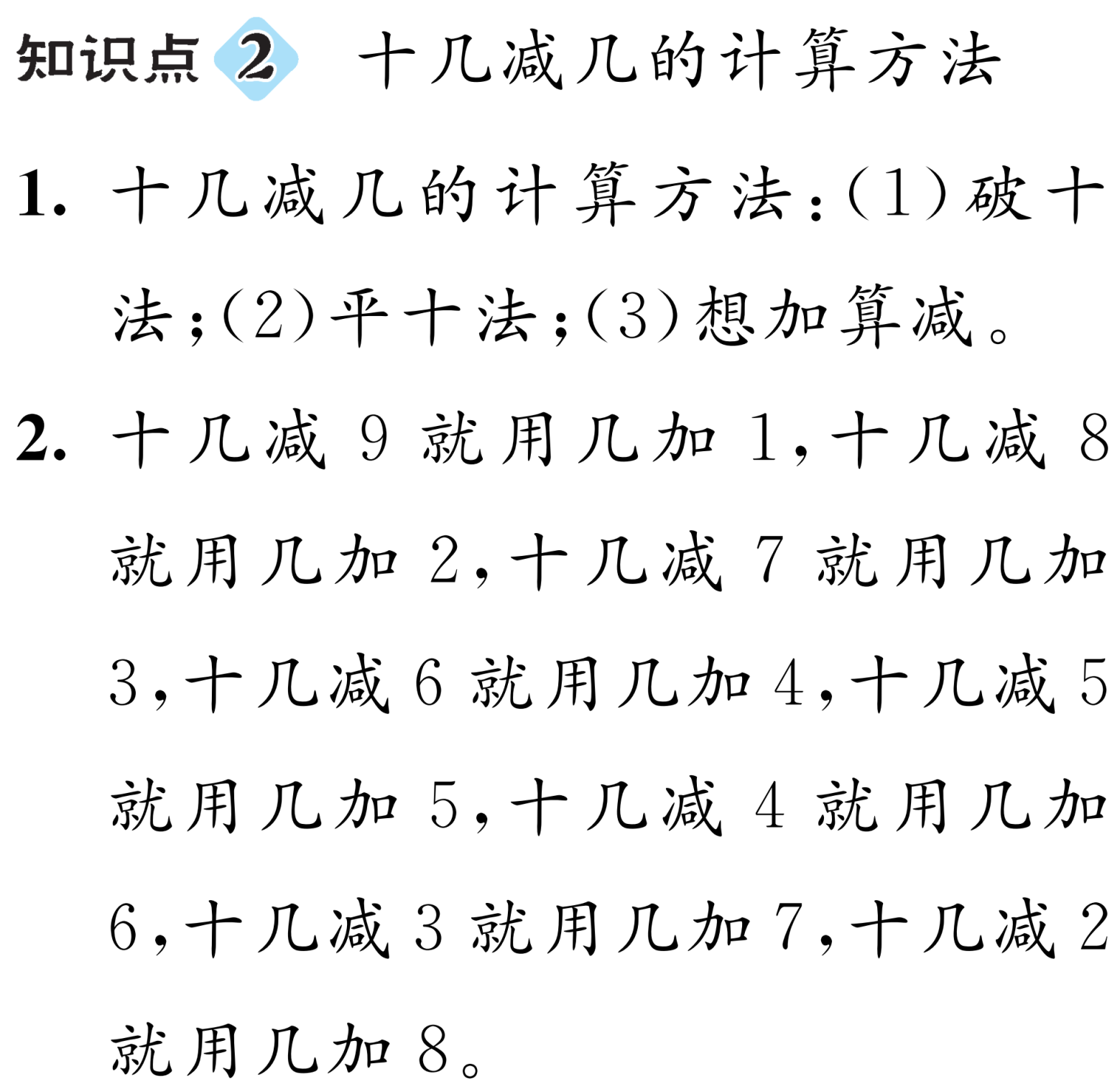 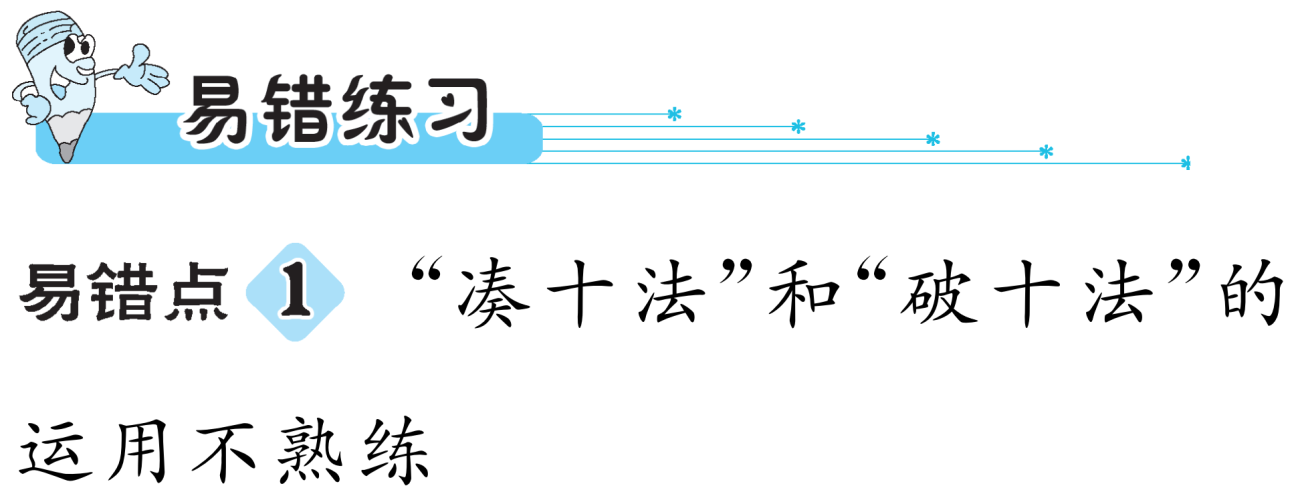 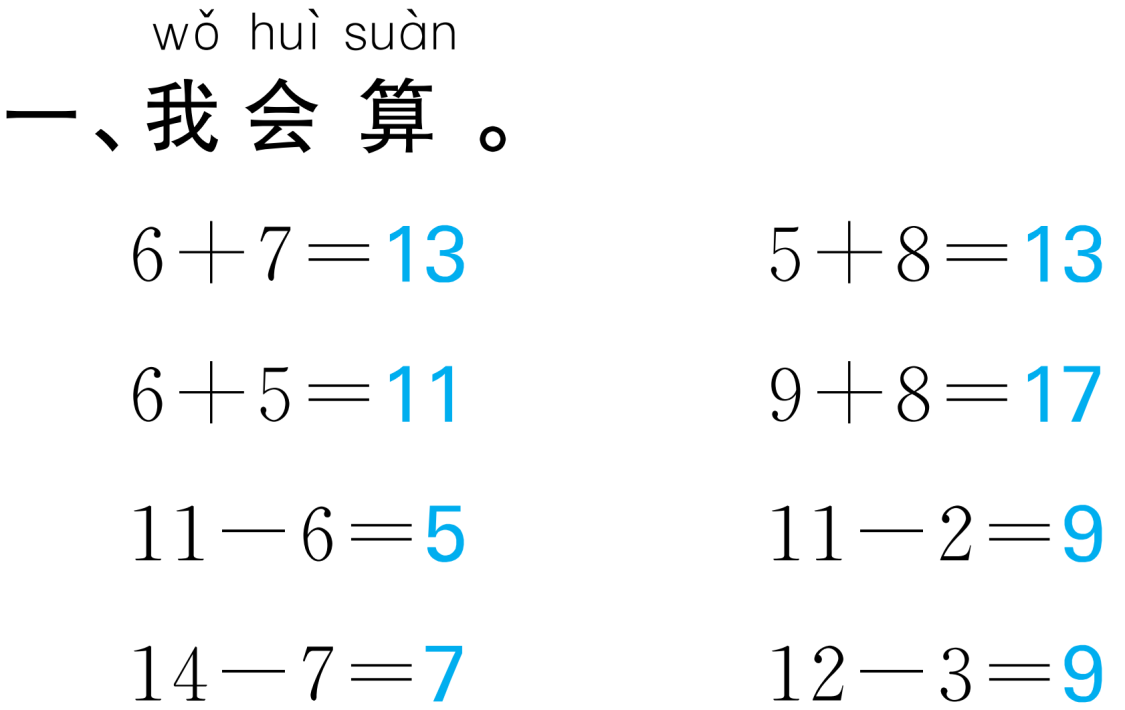 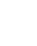 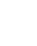 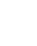 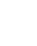 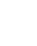 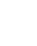 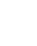 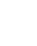 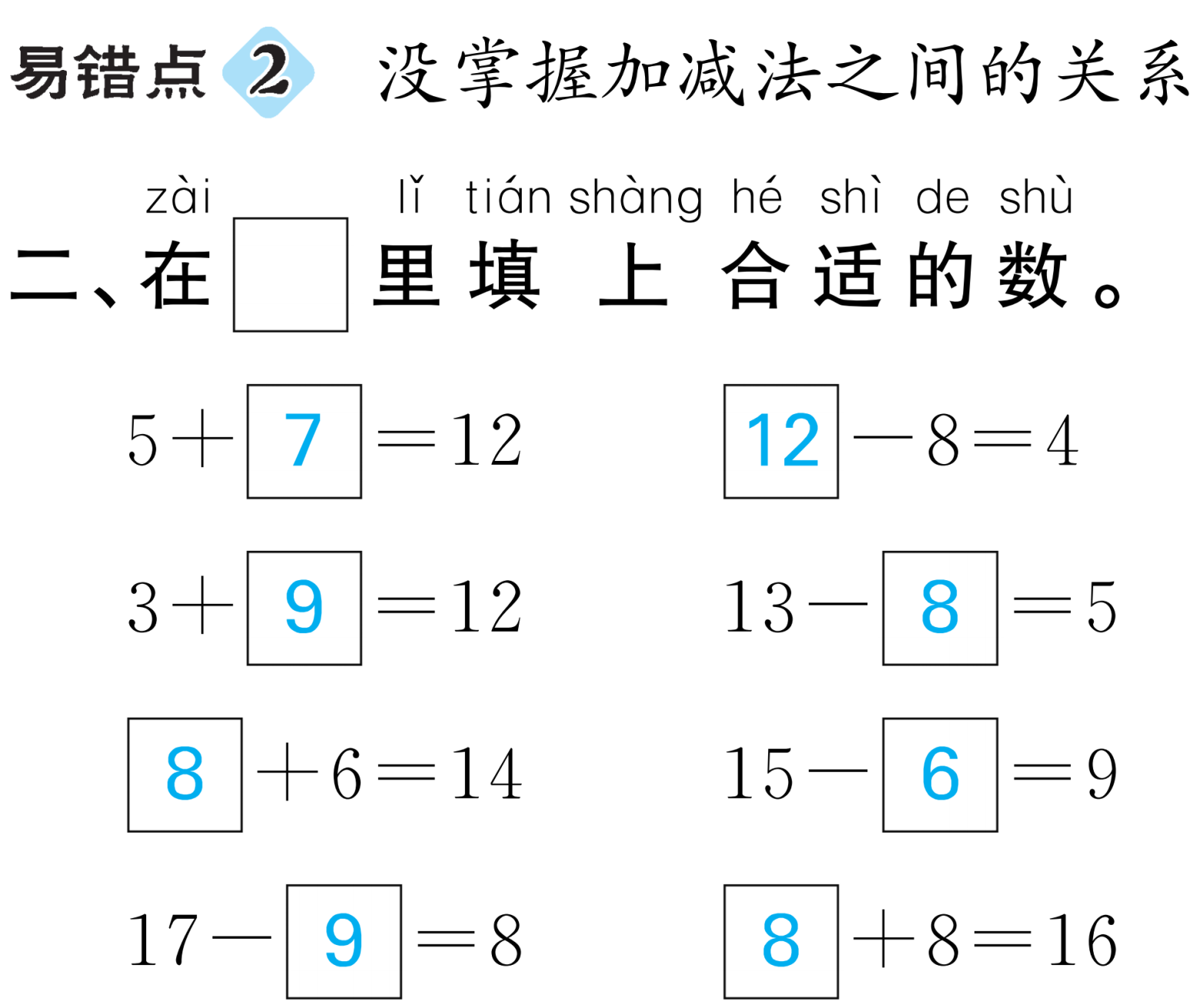 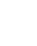 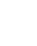 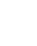 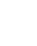 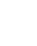 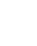 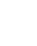 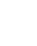 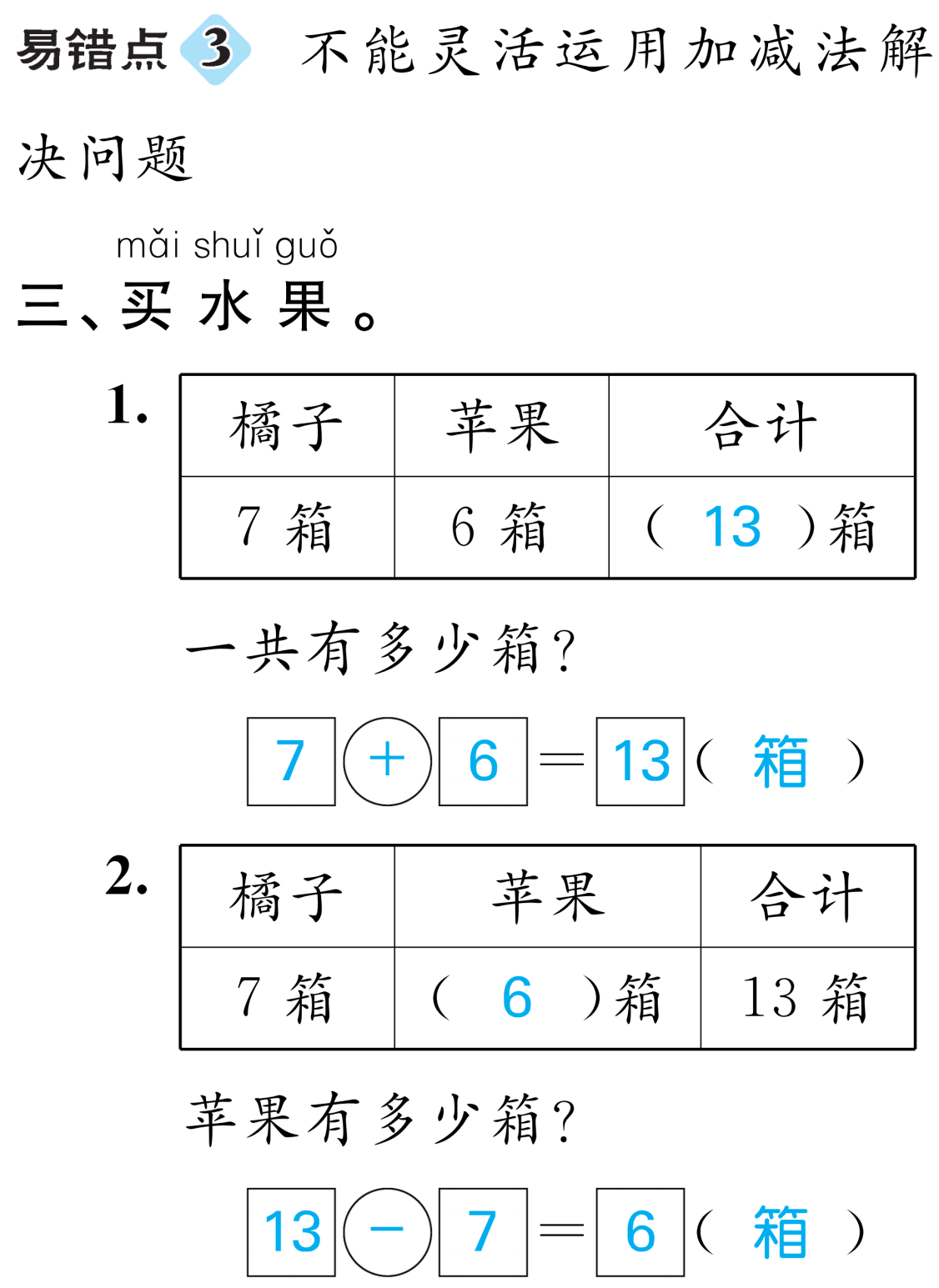 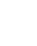 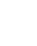 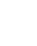 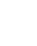 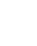 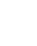 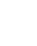 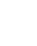 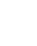 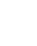 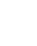 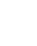 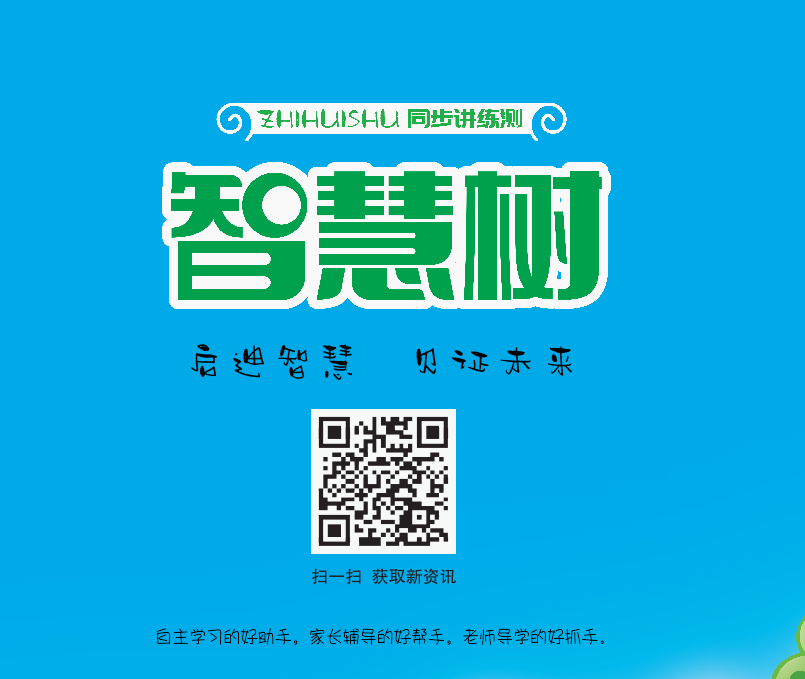 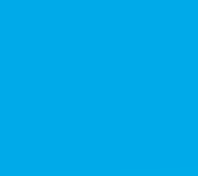